Основы графической грамоты
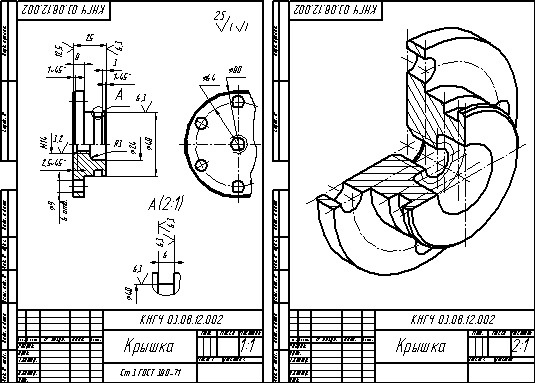 Графика  (греч.) – «чертить», «рисовать линией»

Графические изображения:
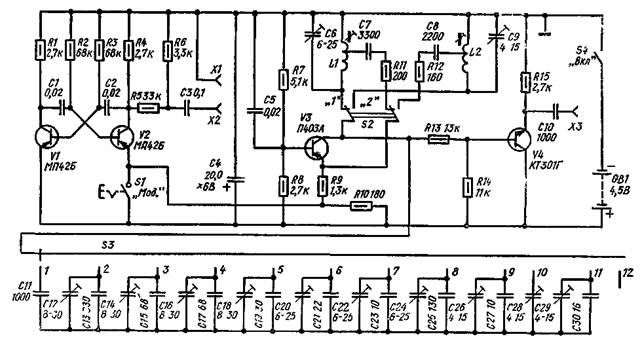 Схема – передаёт принцип работы устройства
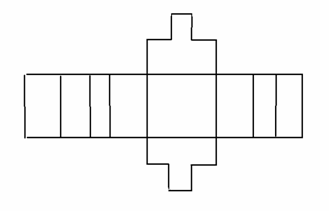 Развёртка – для изготовления детали из листового материала
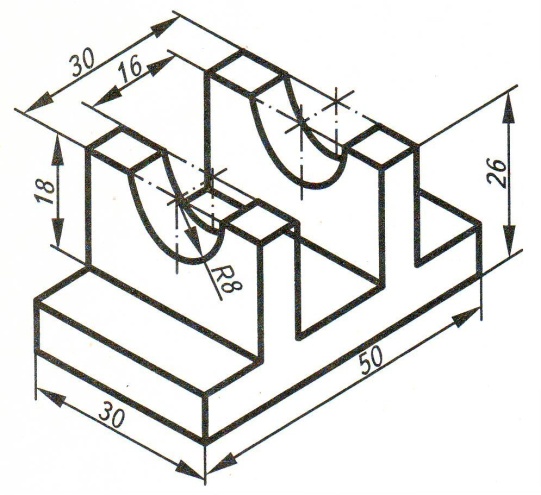 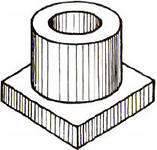 Технический рисунок – наглядное изображение, выполненное от руки на глаз
Наглядное изображение
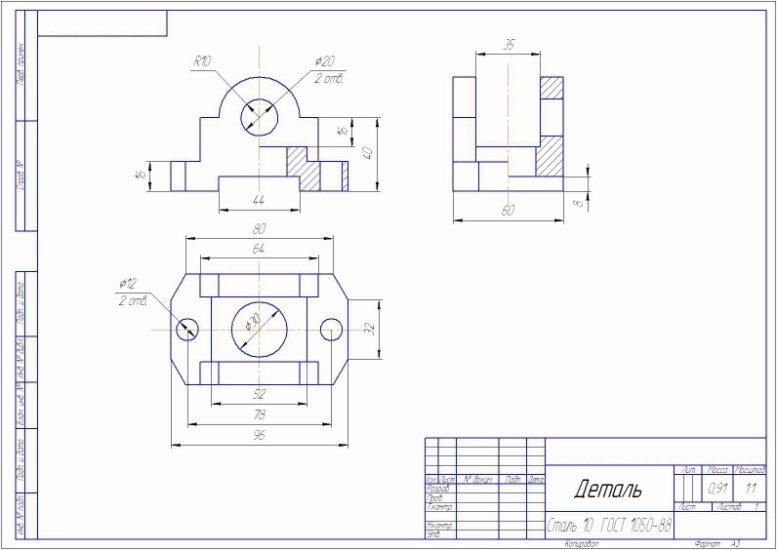 Чертёж детали – документ, содержащий изображение детали и служащий для её изготовления и контроля.
Эскиз детали – чертёж, выполненный от руки с соблюдением пропорций на глаз
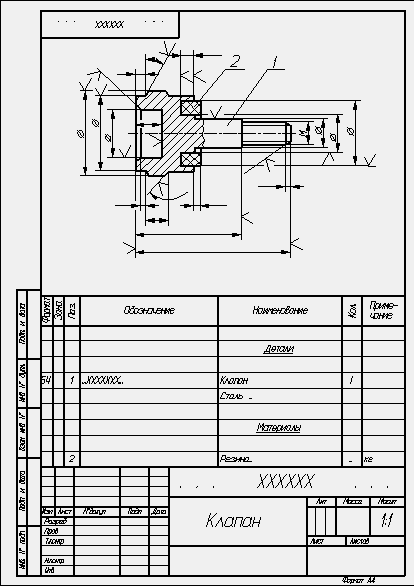 Сборочный чертёж – для сборки изделия, состоящего и нескольких деталей
Черчение  - учебная дисциплина, изучающая правила выполнения и чтения чертежей.
Читать – значит понимать чертёж, а чтобы он был понятен всем, необходимы общие единые правила.
Приняты и действуют  государственные стандарты –ГОСТы

Единой системы конструкторской документации – ЕСКД

ГОСТ ЕСКД – это документ, устанавливающий единые правила выполнения и оформления чертежей.

ГОСТ 2.301 – 84    (2 – ЕСКД,  3 – группа,  01 – номер, 84 – год  регистрации)

Соблюдение стандартов обязательно для всех организаций!

(Стандарты установлены не только на конструкторские документы, но и на все виды продукции, выпускаемой предприятиями)
Форматы. 
Чертежи выполняют на листах определенных размеров.
 
ГОСТ ЕСКД устанавливает строго определенные форматы листов:  А0, А1, А2, А3, А4. 

форматы могут быть получены последовательным делением  формата А0 

Размеры  форматов (мм):      
     А0     841 × 1189
     А1     594 × 841
     А2     420 × 594
     А3     297 × 420
     А4     210 × 297
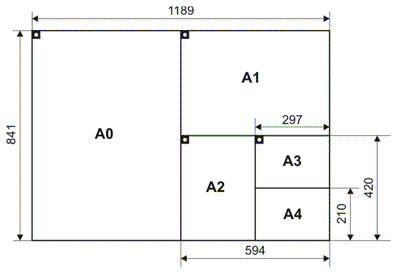 При необходимости допускается применять  формат А5    (148×210 мм)
Рамка

 Каждый чертеж должен иметь рамку, ограничивающую его поле.
 
Линии рамки проводят сверху, справа и снизу на расстоянии 5 мм от края
а с левой стороны -  на расстоянии 20 мм (для подшивки чертежей)

Внимание!  Формат А4 располагается только вертикально. 
Остальные - можно располагать и вертикально, и горизонтально.
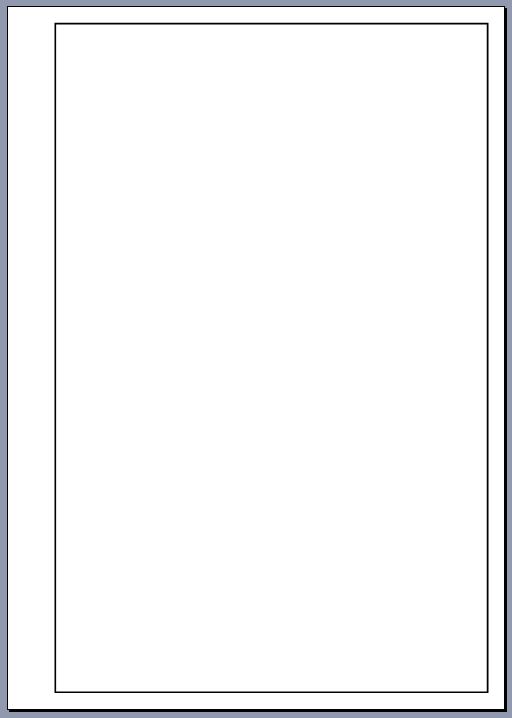 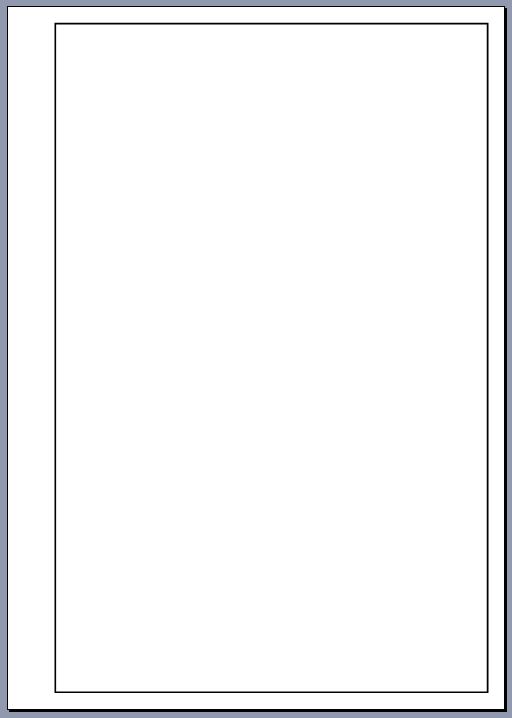 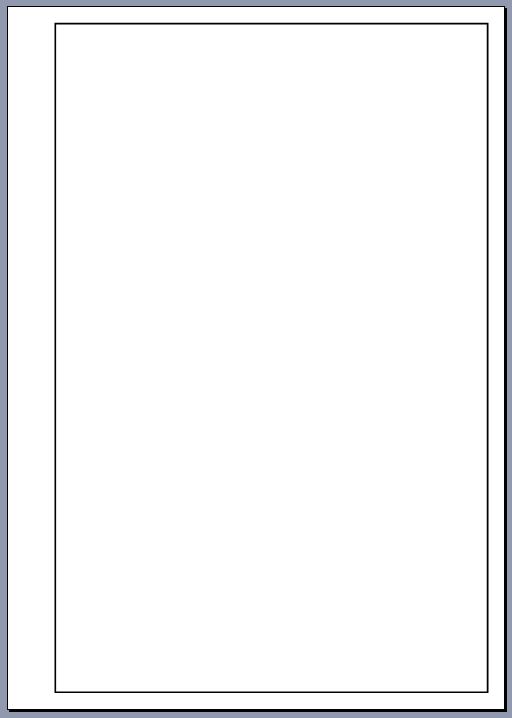 Основная надпись

В правом нижнем углу листа
 помещают 
основную надпись чертежа.
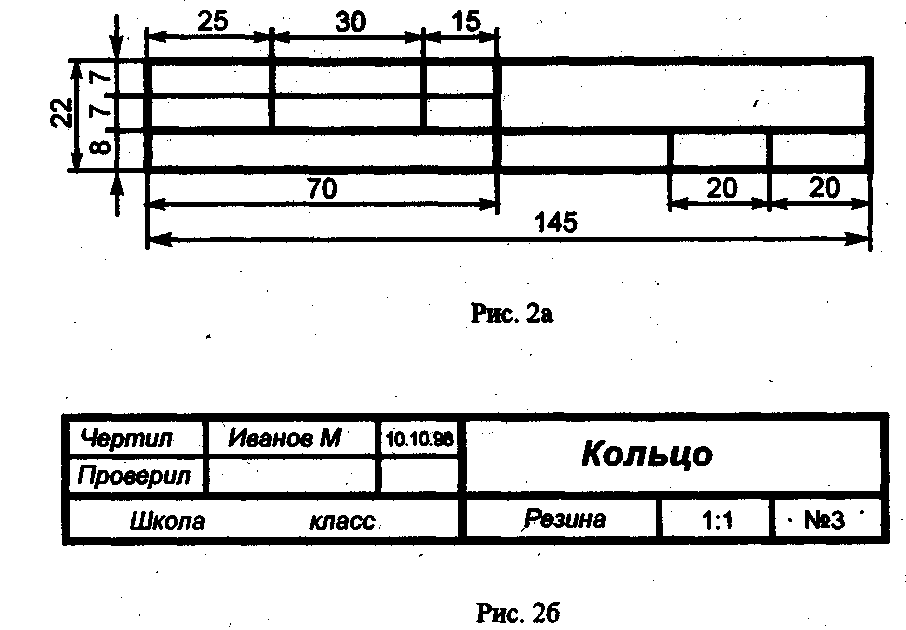 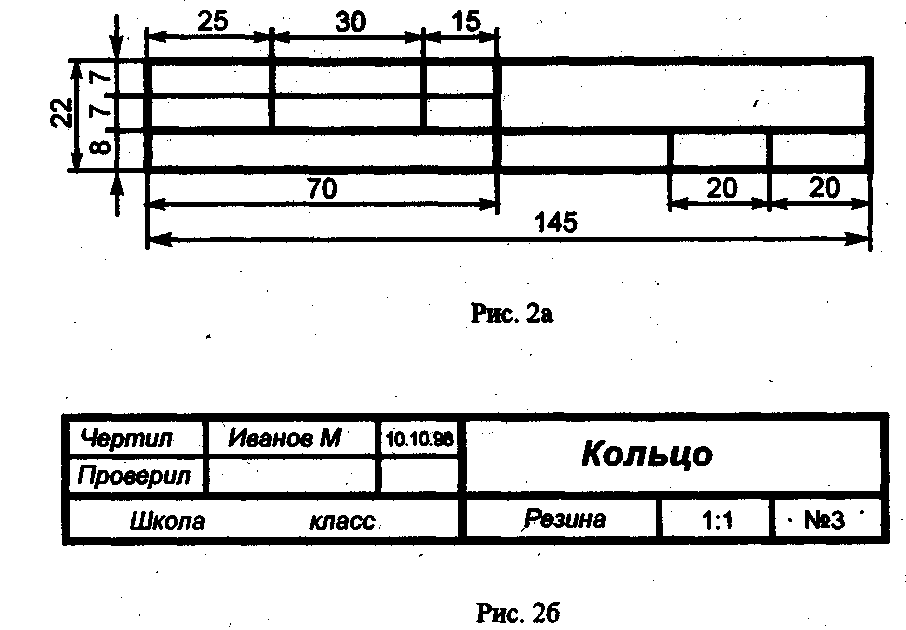 Линии чертежа 

              ГОСТ ЕСКД  устанавливает: 
                                         - наименование, 
                                         - начертание, 
                                         - толщину и 
                                         - назначения линий

Стандарт предусматривает 
толщину линии видимого контура S  - от 0,5 до 1,4 мм.,  (которая должна выдерживаться на всем чертеже, включая рамку и основную надпись). 

Толщины тонких линий определяются в зависимости от основной сплошной линии. 

Штрихпунктирные линии должны начинаться и заканчиваться штрихом, а не точкой. 

Центр окружности отмечается пересечением штрихов. 

Осевые и центровые линии должны выходить за контуры изображения на 3-5 мм. 

Все линии должны быть одинаковой яркости и хорошо просматриваться!
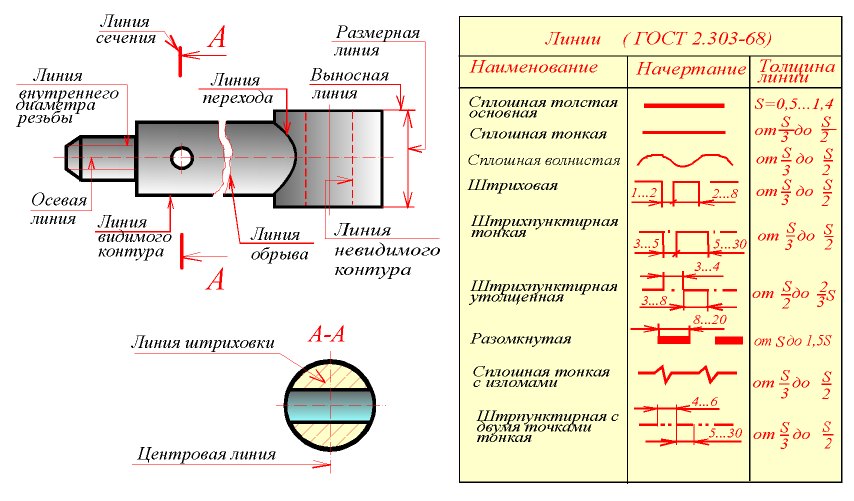 - 1мм  - видимый контур
- 0,3мм – построение, штриховка, размерные, выносные
обрыв, разграничение
невидимый контур
- осевая, центровая
- линии сечений и разрезов
- обрыв в строительных чертежах
- сгиб  (в развёртках)
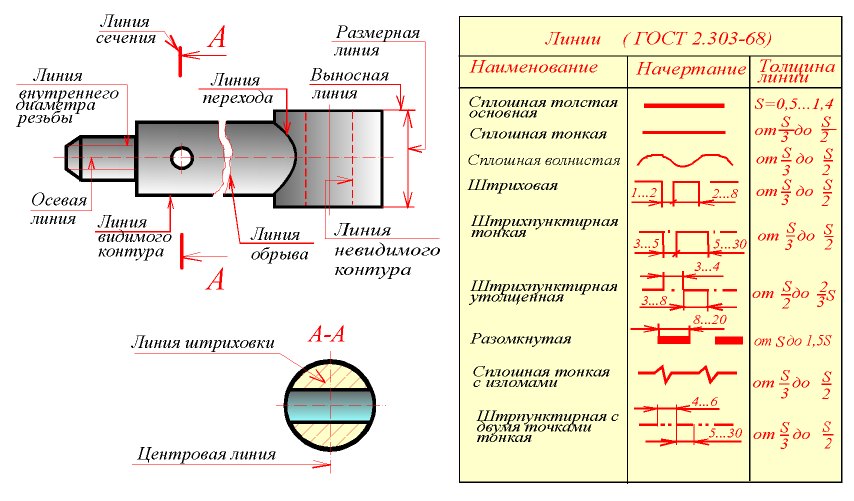 Домашнее задание:

П. 1-2,
  
форзац 2 -  таблица «Линии чертежа» - 
в тетрадь